Dokumentarizam/’dokumentarni stil’
Boris Grojs “Art in the Age of Biopolitics: From Artwork To Art Documentation”
ukazuje na činjenicu da u savremeno biopolitičko doba, kada sudbina/sreća/priroda ne upravljaju više našim životima, već kada naš život postaje vreme koje je veštački proizvedeno i kojim se veštački upravlja, dokumentacija predstavlja osnovni izvor na koji se oslanja proizvodnja tog vremena. 
drugim rečima, dokumentacija kao zbirka birokratskih i statističkih podataka proizvodi život, te ako se savremeni život može samo dokumentovati ali ne i pokazati, onda možemo očekivati da će i savremena umetnost, zaključuje Groys, kada poželi da referiše na život, koristiti medijum dokumentovanja, odnosno da je moguće razmišljati o dokumentaciji kao o umetničkoj formi.

dokumentacija u nekom smislu poput replikanta kome stepen sličnosti sa događajem koji zastupa obezbeđuje trajanje. 
ona jeste esencijalno realistički medij koji se suštinski temelji na podražavalačkom karakteru, ali ne zbog toga što se u njoj ogleda stvarnost, već zato što prenosi i konstituiše dominantan smisao realnosti.
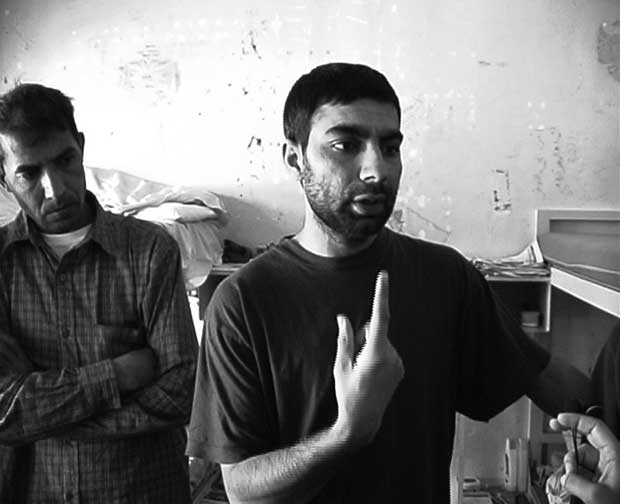 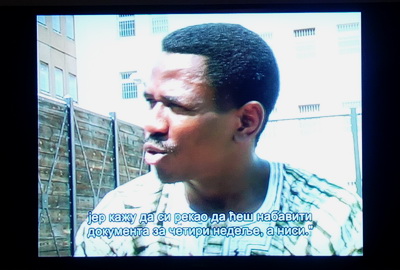 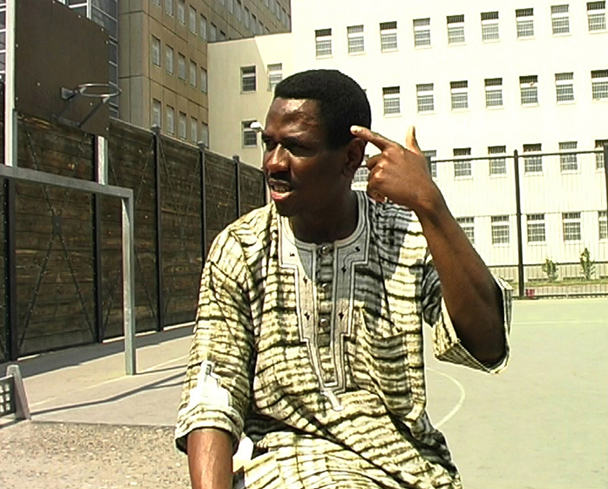 TANJA OSTOJIĆ  in collaboration with David Rych, Sans Papiers, video, 2004;
http://svilova.org/tanja-ostojic-sans-papiers-german-subtitles/
The Atlas Group (1989-2004) A Project by Walid Raad, 2009

Videti na: https://www.theatlasgroup1989.org/
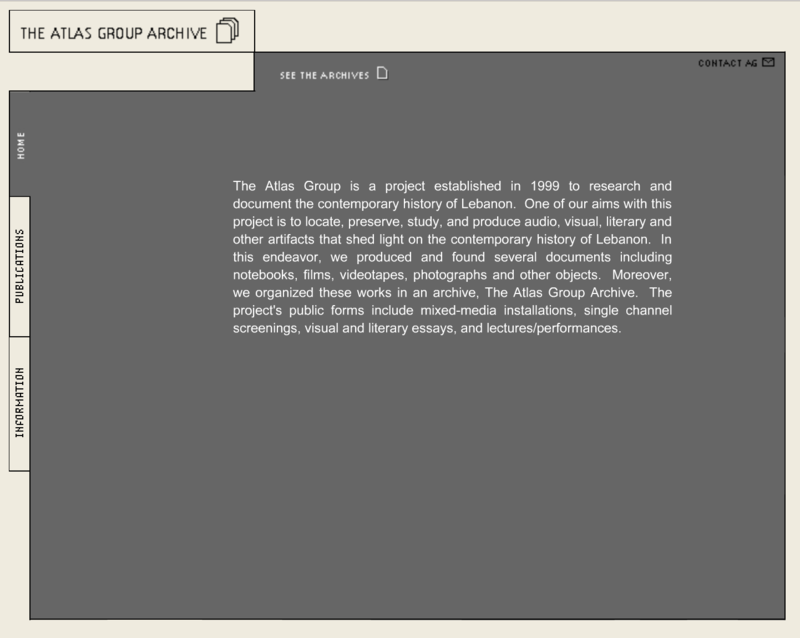 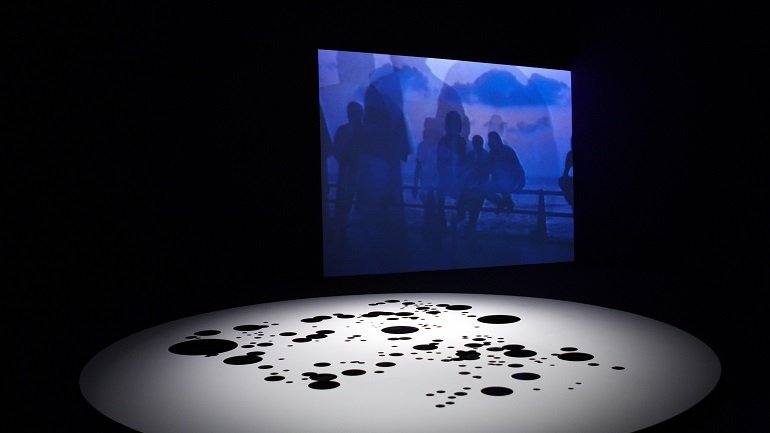 Exhibition view. The Atlas Group (1989-2004) A Project by Walid Raad, 2009
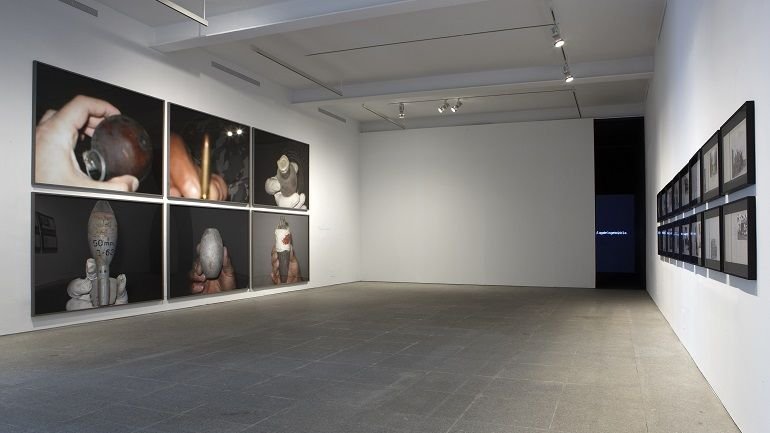 Exhibition view. The Atlas Group (1989-2004) A Project by Walid Raad, 2009
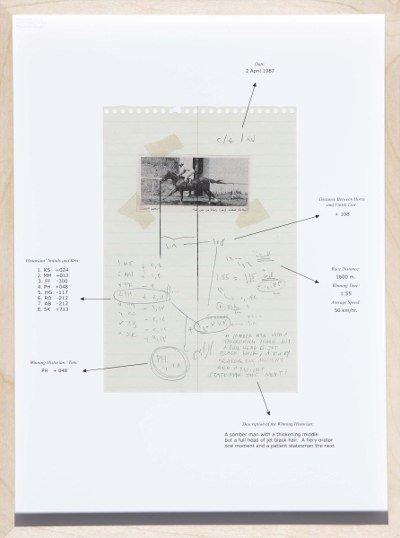 Walid Raad (The Atlas Group),
Missing Lebanese Wars (Notebook Volume 72)
https://ccs.bard.edu/museum/exhibitions/30-the-greenroom-reconsidering-the-documentary-and-contemporary-art
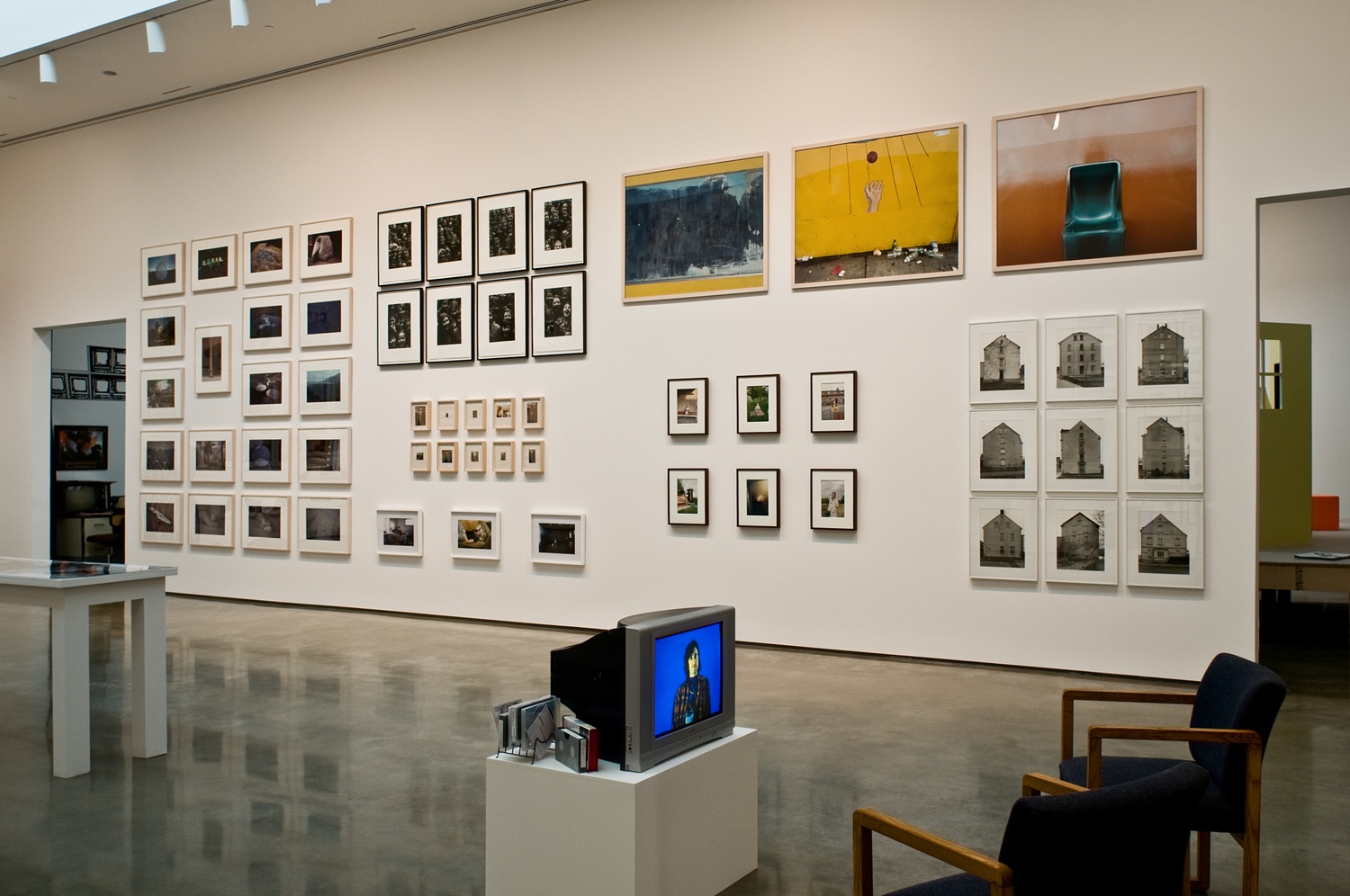 Hito Štajerl, “Documentary Uncertainty”; i “Politics of TruthDocumentarism in the Art Field”
Dokumentarne strategije – glavno obeležje umetnosti od početka devedesetih godina 20. veka
praksa takozvane 'kontekstualne umetnosti’ – umetnici problematizuju ekonomske i političke uslove sopstvenih aktivnosti, dokumentima (fotografija, video ili filmski zapis, tekst, preplitanje različitih formi dokumentovanja) iznose ili dokazuju svoja arhivska istraživanja nekog društvenog, političkog i/ili ekonomskog fenomena čime dokumenti postaju sredstva za alternativnu proizvodnju znanja, odnosno umetničko delo postaje mesto alternativne proizvodnje znanja
Dokumentarne forme u umetnosti počivaju na pretpostavci o autentičnosti (“predstavljaju strategiju autentičnosti”) čime se, po mišljenju Štajerl, dokazuje veza umetničkog dela sa poljem društvenog ili političkog; a dokumentarno postaje dokaz društvene relevantnosti i angažmana i dokaz ‘organske’ povezanosti sa poljem političkog; svojom funkcijom strukturisanja i intervenisanja u društvenom polju, ove dokumentarne forme preuzimaju na sebe biopolitičke zadatke
Postavlja klujučno pitanje odnosa dokumentarnog i politike istine odnosno čija se politika istine zastupa ili artikuliše ovim dokumetarnim predstavama? Čija retorika istine, iskrenosti, objektivnosti se politički artikuliše?
Uvodi koncept dokumentarnosti koji definiše kao ukrštanje dokumentarne istine sa praktikovanjem moći putem proizvodnje istine
 zaključuje da u novom dokumentarnom konceptualizmu dokumentarna slika funkcioniše kao tehnologija istine i kao dokaz za predloženu hipotezu.
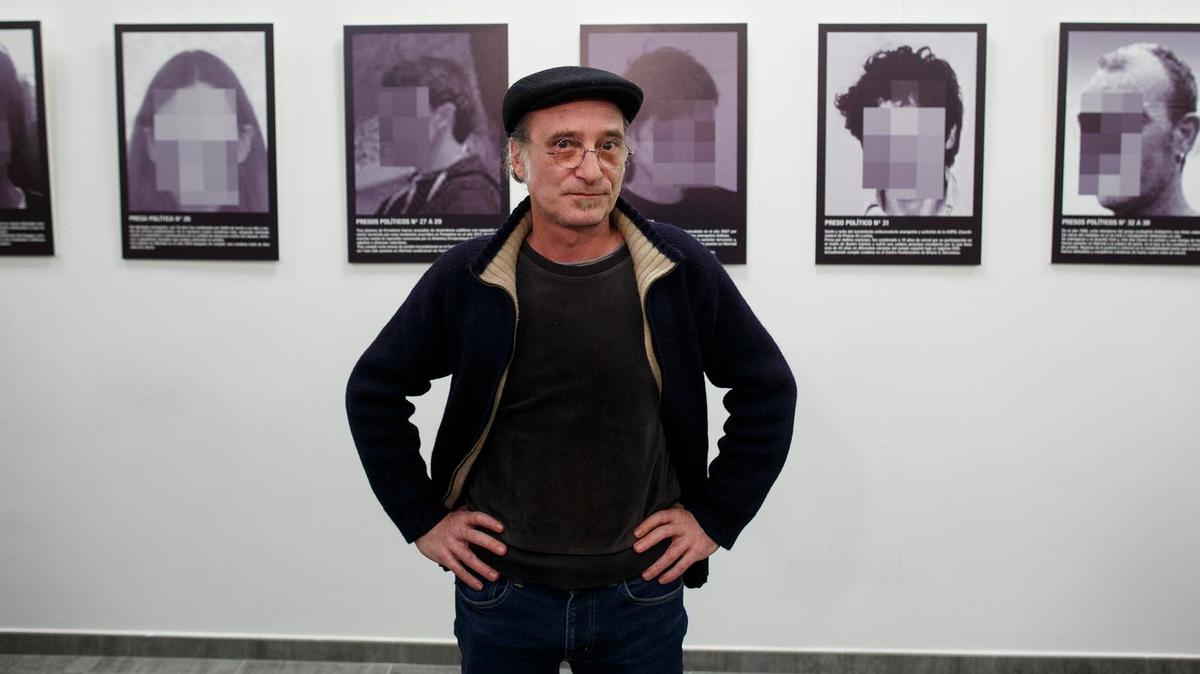 Santiago Sierra ispred fotografija iz projekta “Politički zatvornici savremene Španije” u Anselmo Lorenzo Libertarian Studies Foundation pošto su fotografije skinute na ARCO art sajmu u februaru 2018 u Madridu
https://www.cccb.org/en/exhibitions/file/installation-political-prisoners-in-contemporary-spain-by-santiago-sierra/229071
https://www.youtube.com/watch?v=NrTmtB0EEvg
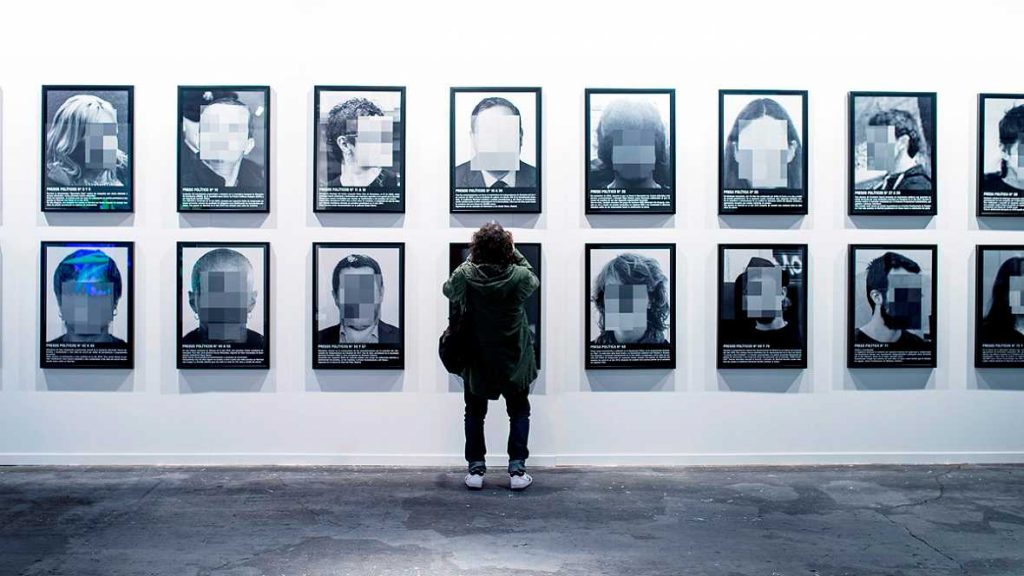 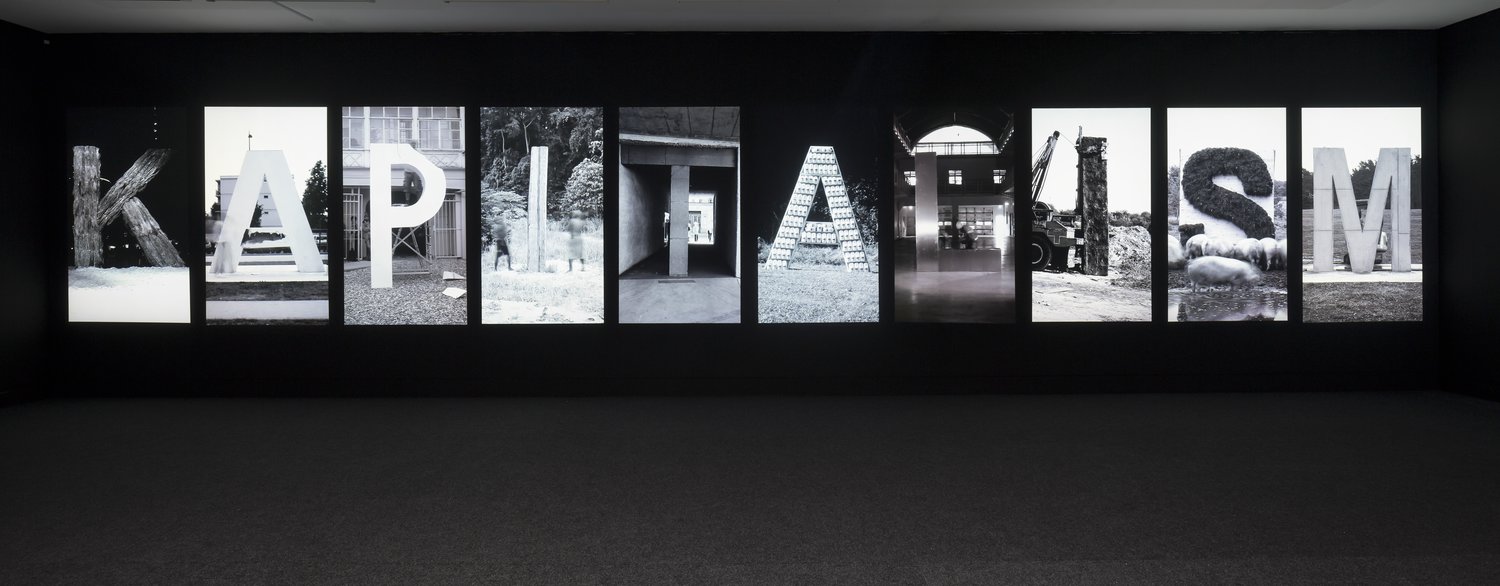 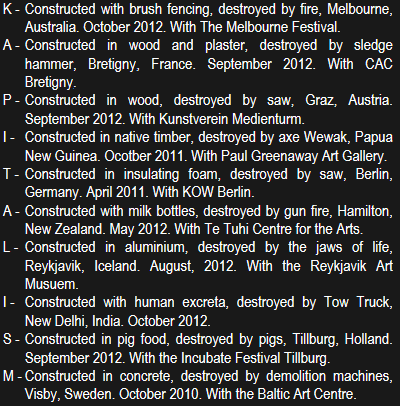 SANTIAGO SIERRA: Uništena reč, 2012

https://bruceephillips.com/curating/santiago-sierra
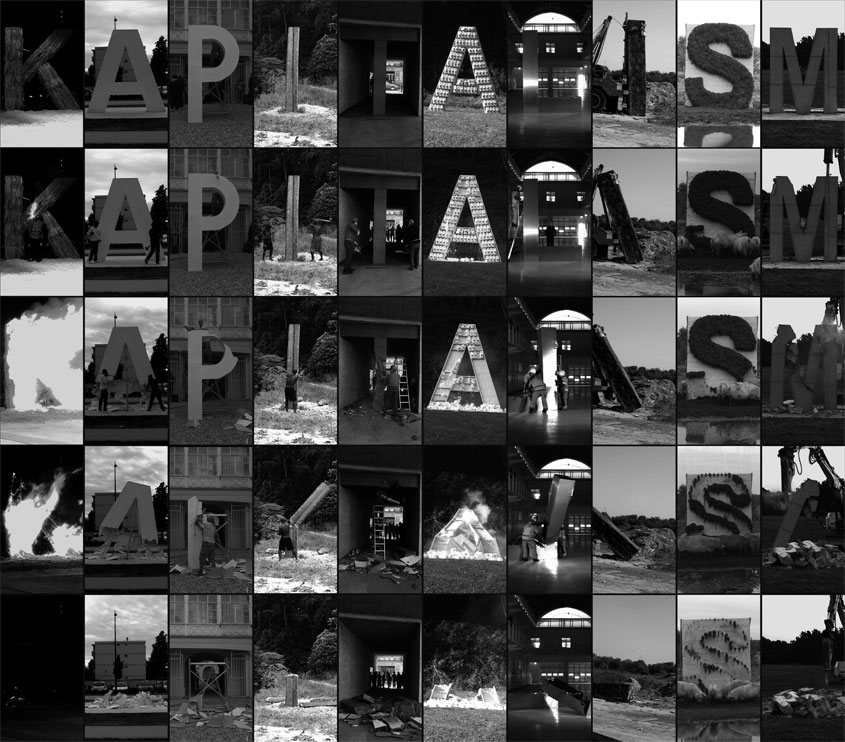 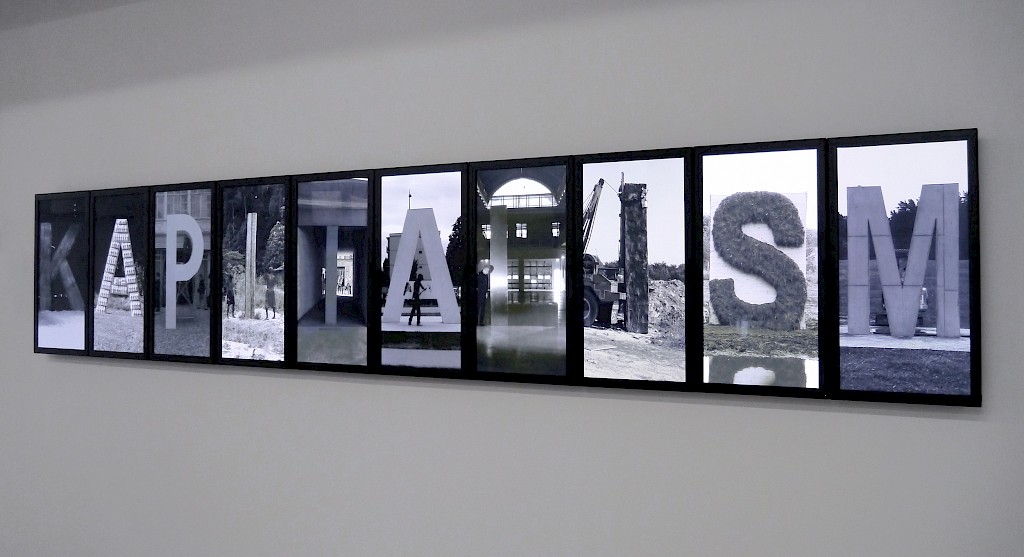 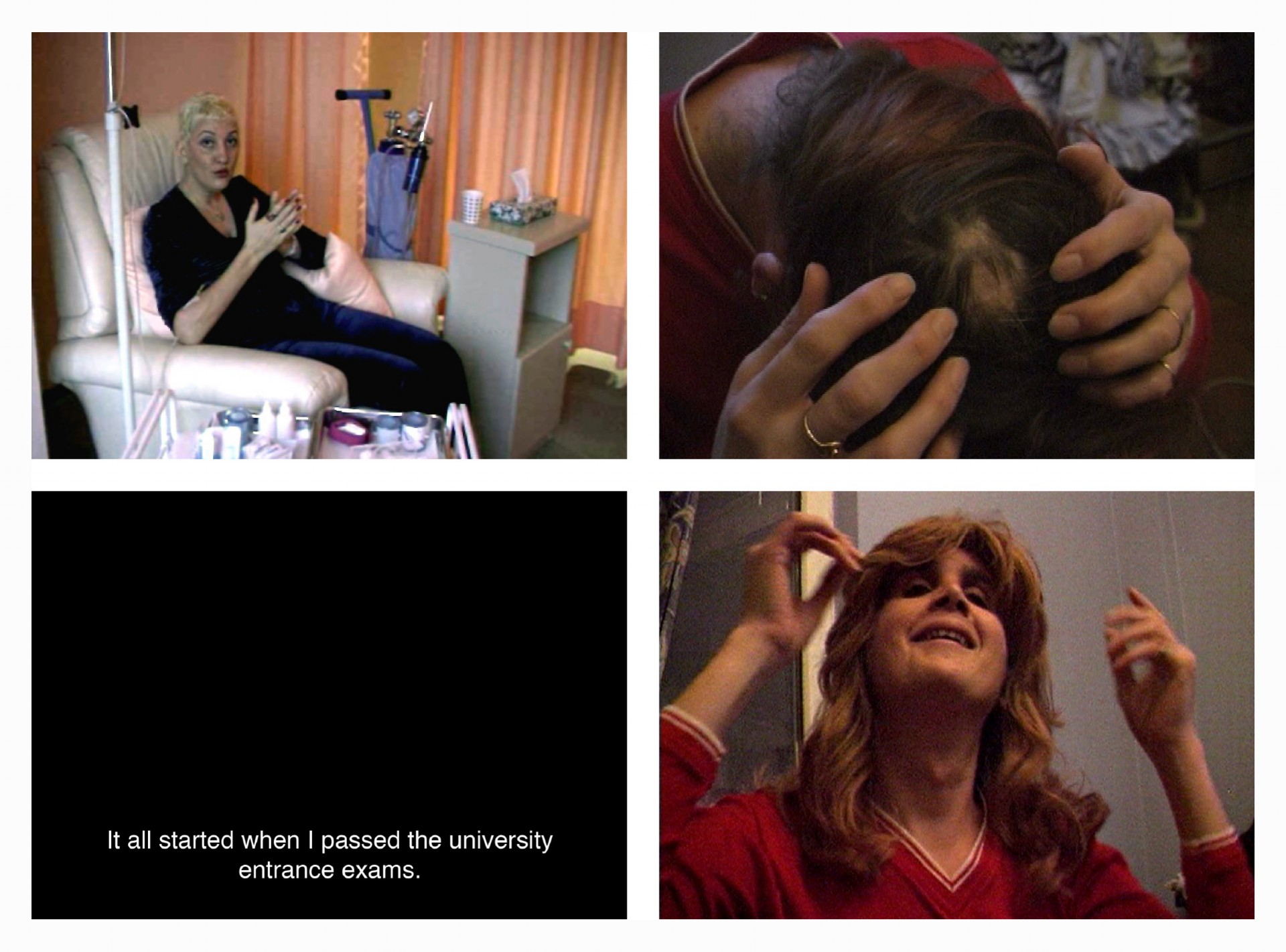 KUTLUG ATAMAN. Women Who Wear Wigs, 1999 4 DVDs, each approximately one hour four-screen video installation with variable dimensions.
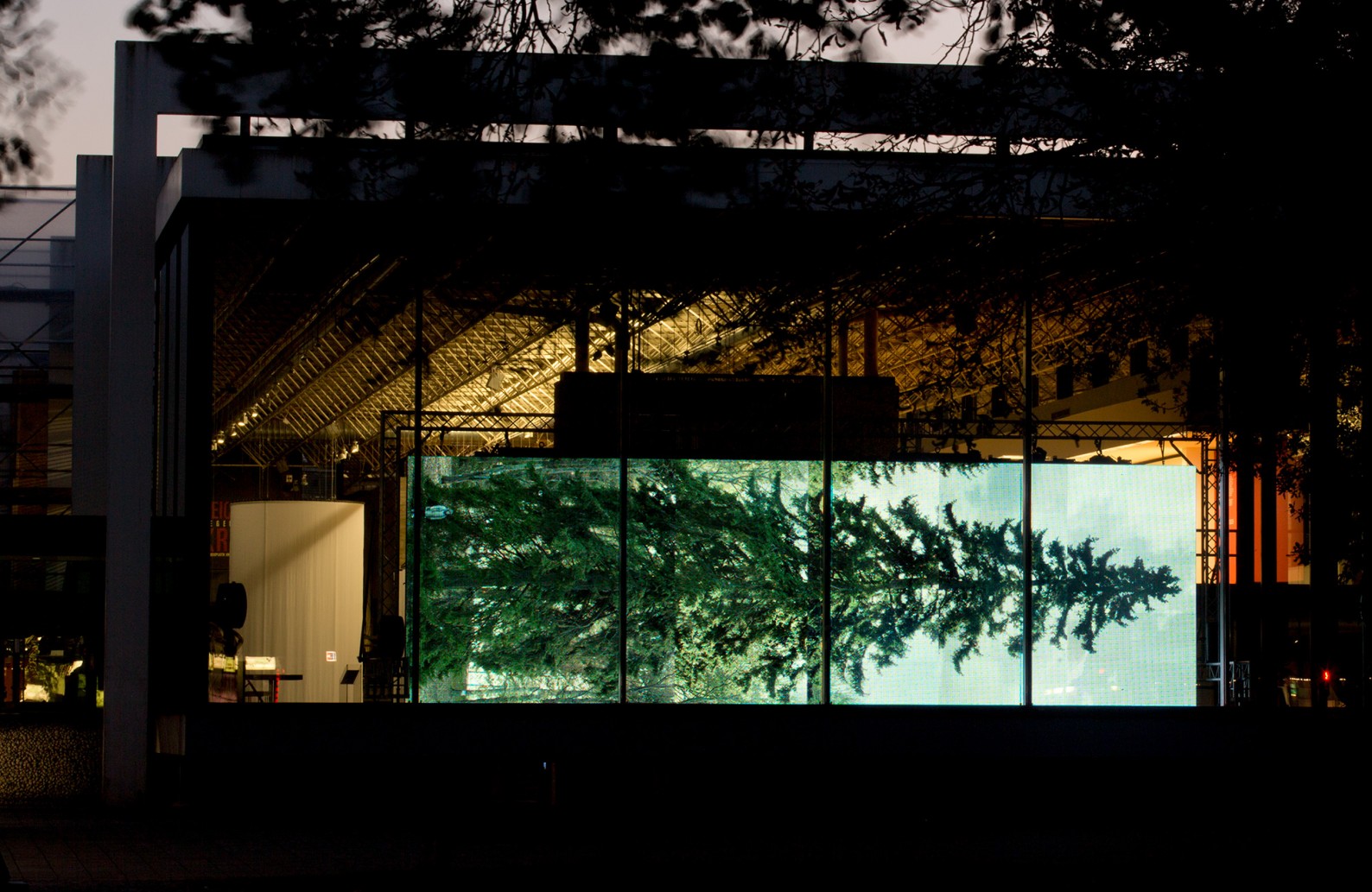 EIJA-LIISA AHTILA, HORIZONTAL, 2014,  Led monitor sculpture
https://crystaleye.fi/eija-liisa_ahtila/projects/horizontal-led-screen-sculpture
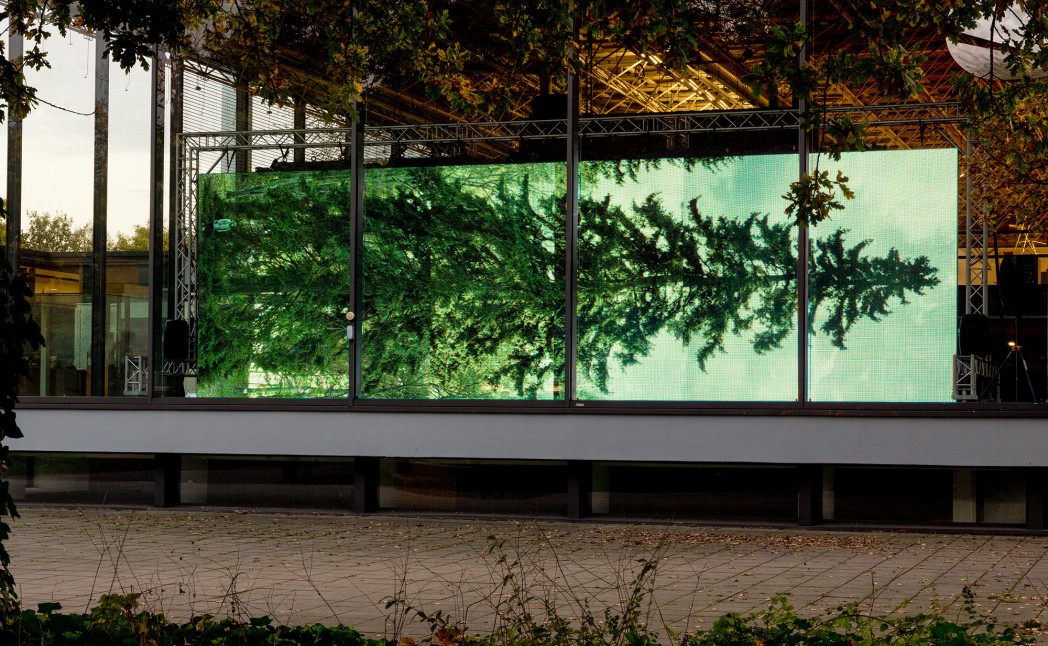 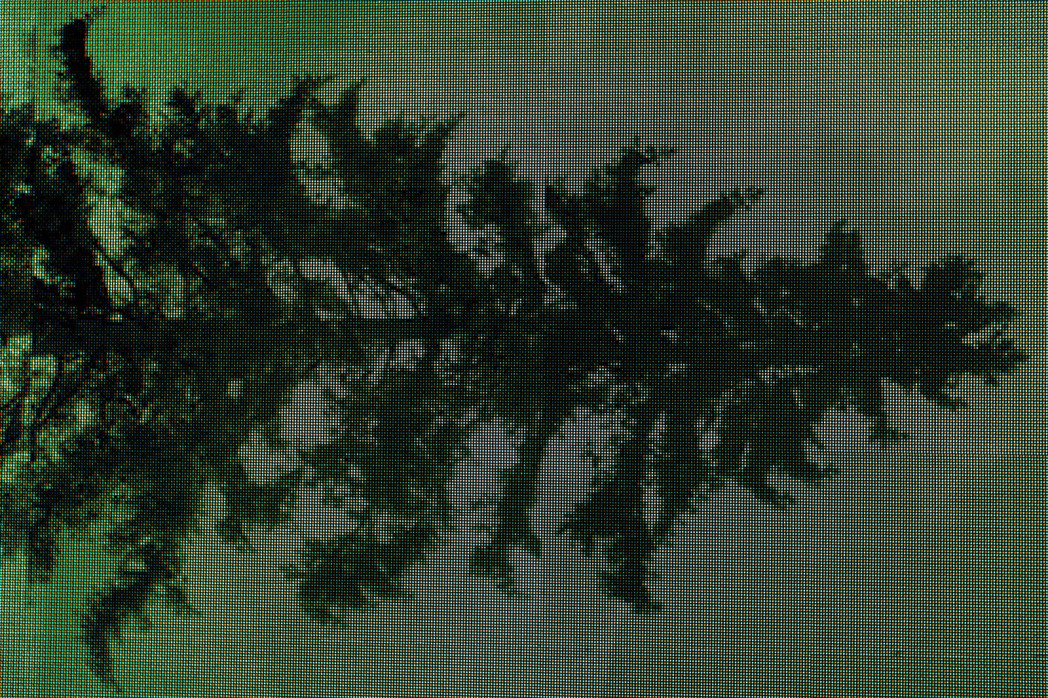 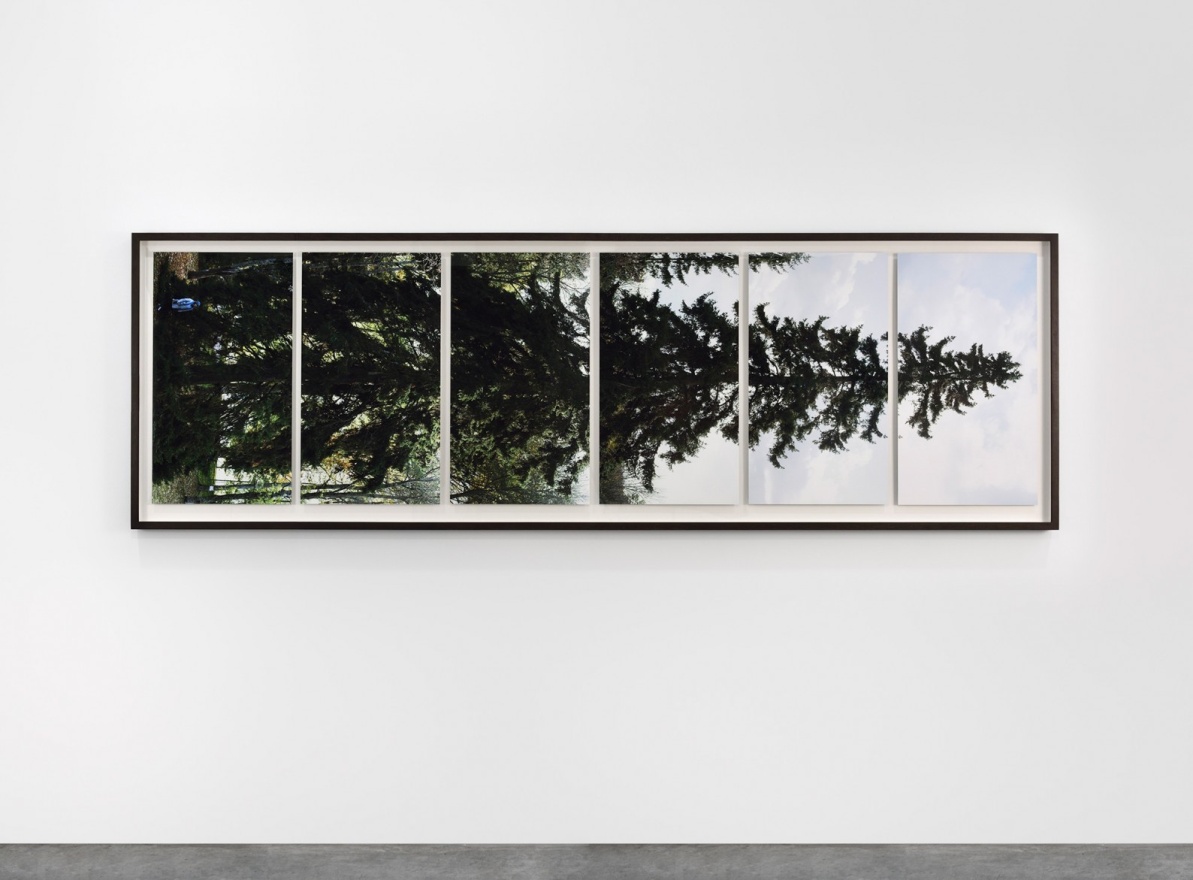 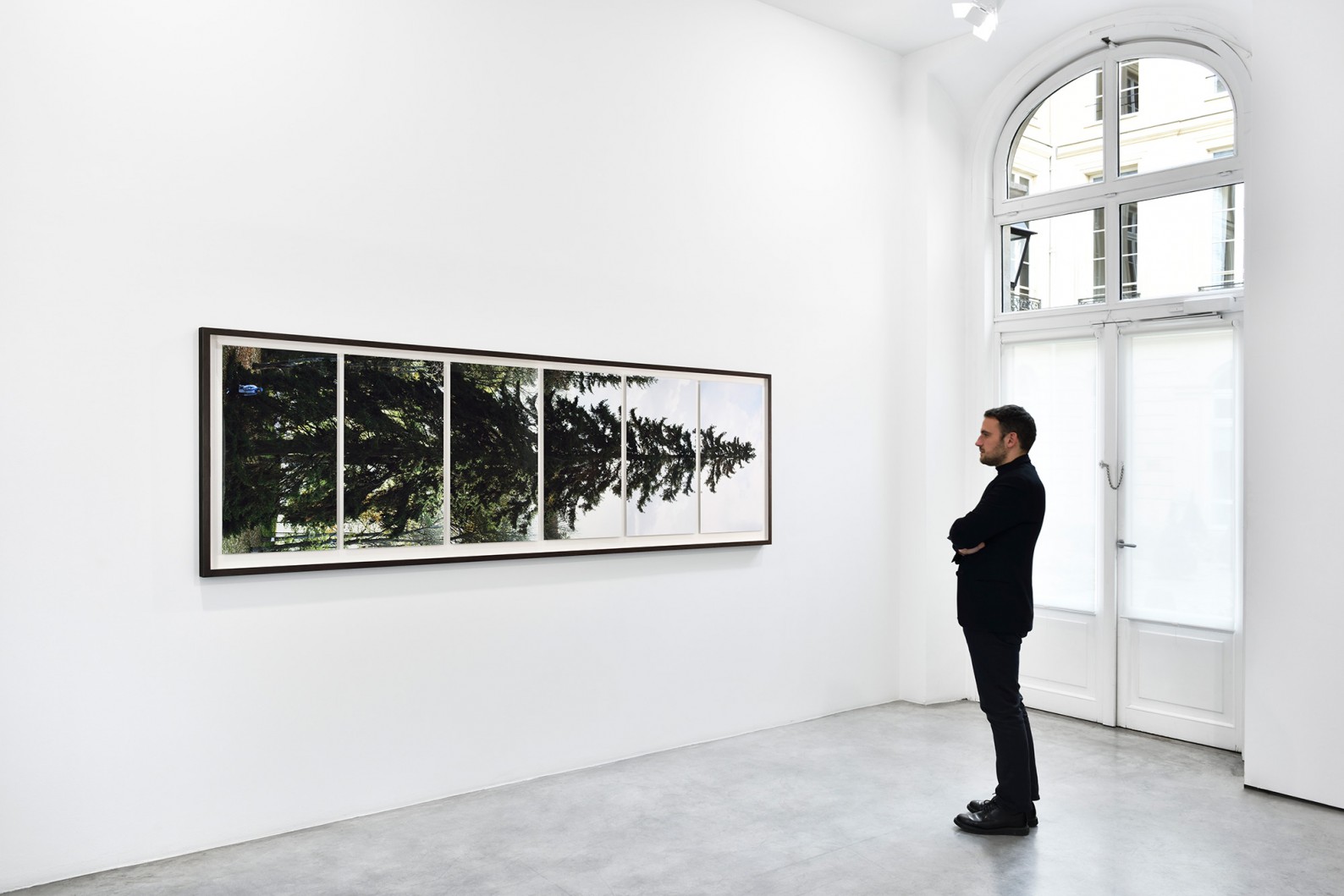 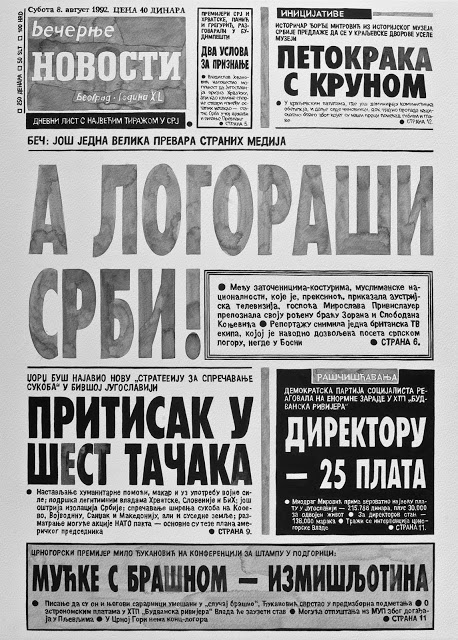 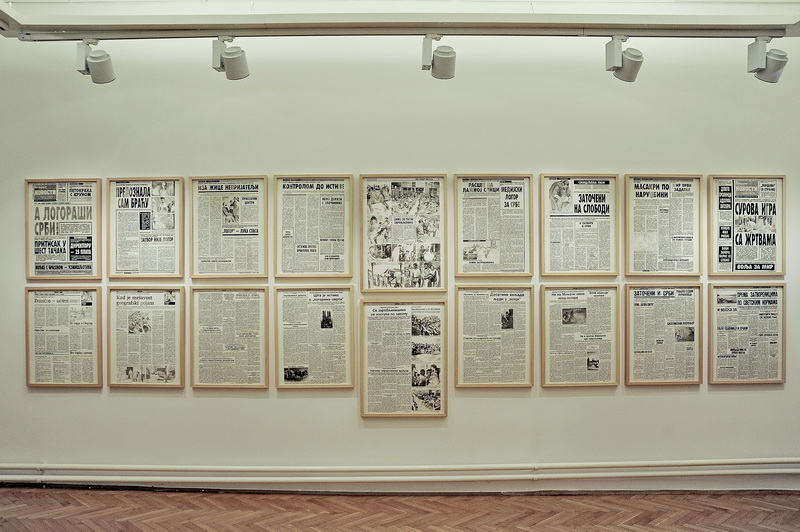 Izgled postavke izložbe Rendered History u Modernoj galeriji “Likovi susret” u Subotici